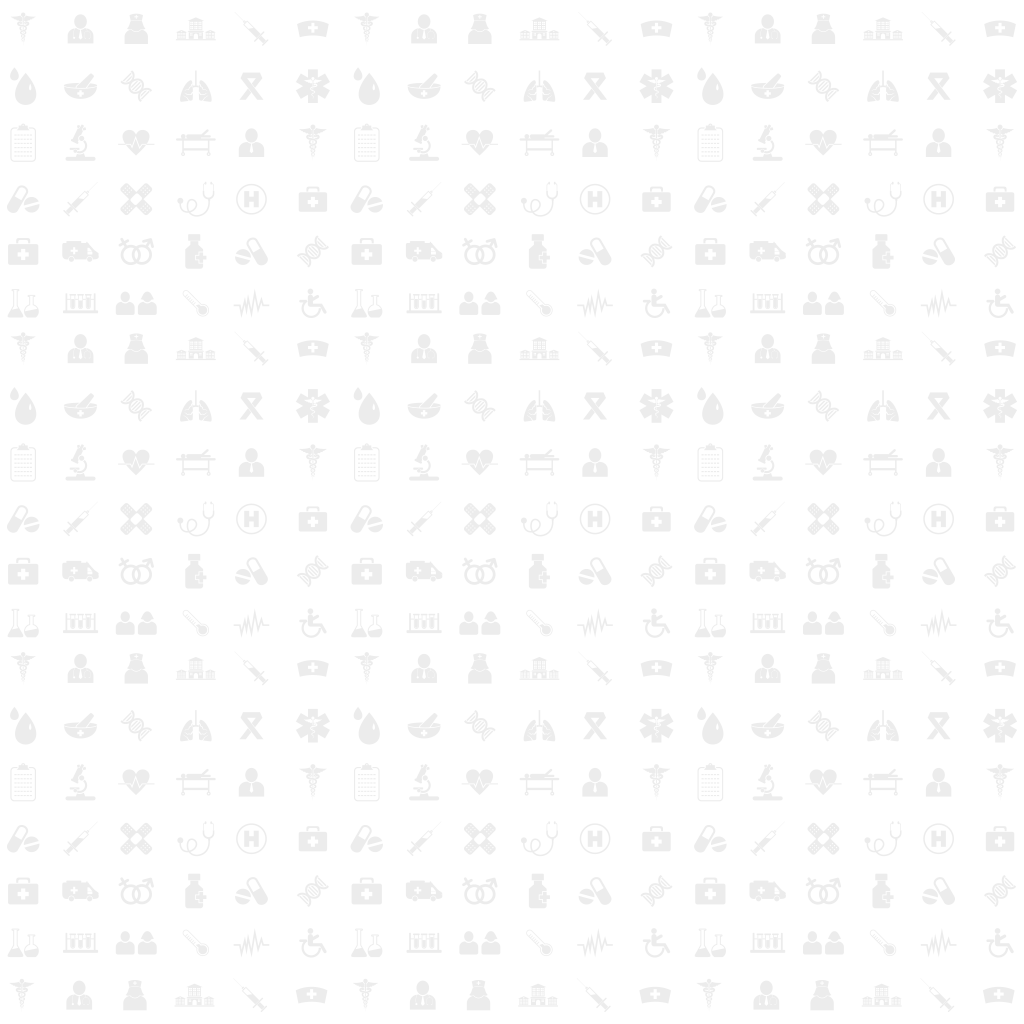 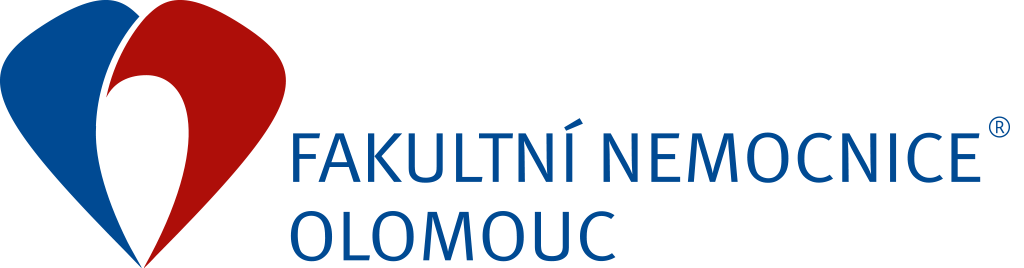 El. objednávání pacientů, řízení průchodu pacientů na klinikách.  (Analýza požadavků pro rozhodnutí o vhodnosti implementace informačního systému pro vyvolávání a objednávání pacientů firmy Artiis Group)
P. GARTNER
FAKULTNÍ NEMOCNICE OLOMOUC
VÝCHODISKA
2016 - prezentace systému Artiis Group
2017 – pilotní provoz na ALG
2017 – příprava ZD  na dodávku  systému (řešení pro Mamografii, ORT, ONK) - nerealizováno
2018 - analýza požadavků na pracovištích 8-9/2018 (záznamy jednotlivých schůzek k dispozici)
Ve FNOL provozován vyvolávací systém KADLEC (vyvolávací systém = SW + zobrazovací panely = HW) – cca 12 pracovišť
www.fnol.cz
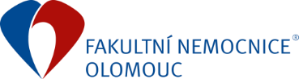 WEBOVÉ OBJEDNÁVÁNÍ PRO PACIENTY
+ pacient se objedná přes web, spravuje si své návštěvy, možnost upozornění  na termín
+ možný úbytek práce personálu v kartotékách (snížení počtu telefonátů)
+ napojení na vyvolávací systém
- pro neopakované návštěvy bez využití
- pracoviště chce rozhodovat o objednání  pacienta (specializace ambulance)
- obava z opakovaného objednávání pacientů
- zájem má minimální počet pracovišť (ALG, KPL..)
- zkušební provoz na ALG – minimální počet pacientů nahlášených přes web
INTERNÍ OBJ. A VYVOLÁVACÍ SYSTÉM (SW) + ZOBRAZOVACÍ PANELY (HW)
+ řízený pohyb pacientů v ambulancích, „ukáznění“ pacienti ve frontách
+ úbytek práce personálu v kartotékách (u opakovaných návštěv), pacient je směřován přímo do ambulance
+ statistiky čekacích dob apod.
+ web. přístup personálu ke správě objednaných pacientů
- neprovázanost se stávajícím klinickým IS
	- duplicitní práce ve dvou SW (vyhledání pacienta, přenos termínu návštěvy..)
www.fnol.cz
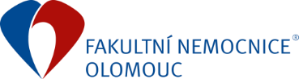 ZÁVĚR A NÁVRH DALŠÍHO POSTUPU
Podmínka implementace systému v rámci celé FNOL je integrace s klinickým IS
	- soutěž na dodávku MASC + RTG včetně objednávkového/vyvolávacího systému
Implementace řešení od ArtiisGroup  nepřinese žádný efekt
Pro potřeby klinik zatím vyhovující systém KADLEC – jeho případné rozšíření může být realizováno „pouze“ rozšířením licencí 
Pro potřeby managementu FNOL  (analýza čekacích dob atd.)  lze stávající systém také využít 	–  podmínkou je rozšíření systému v rámci pracoviště (kartotéka – ambulance – odběrová místnost – 	specializovaná vyšetření), změna dosavadního používání systému
www.fnol.cz
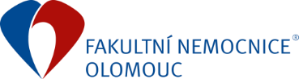